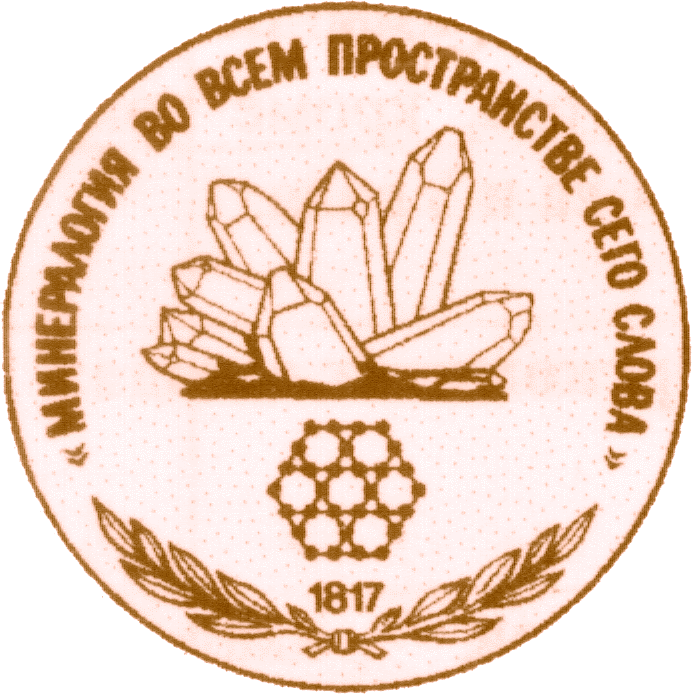 Кириллов В.Е. (ИТиГ, Хабаровск)
Гусяков В.К. (ИВМиМГ, Новосибирск)
О результатах дополнительных исследований Бурейского оползня  (25-29 сент. 2022 г.)
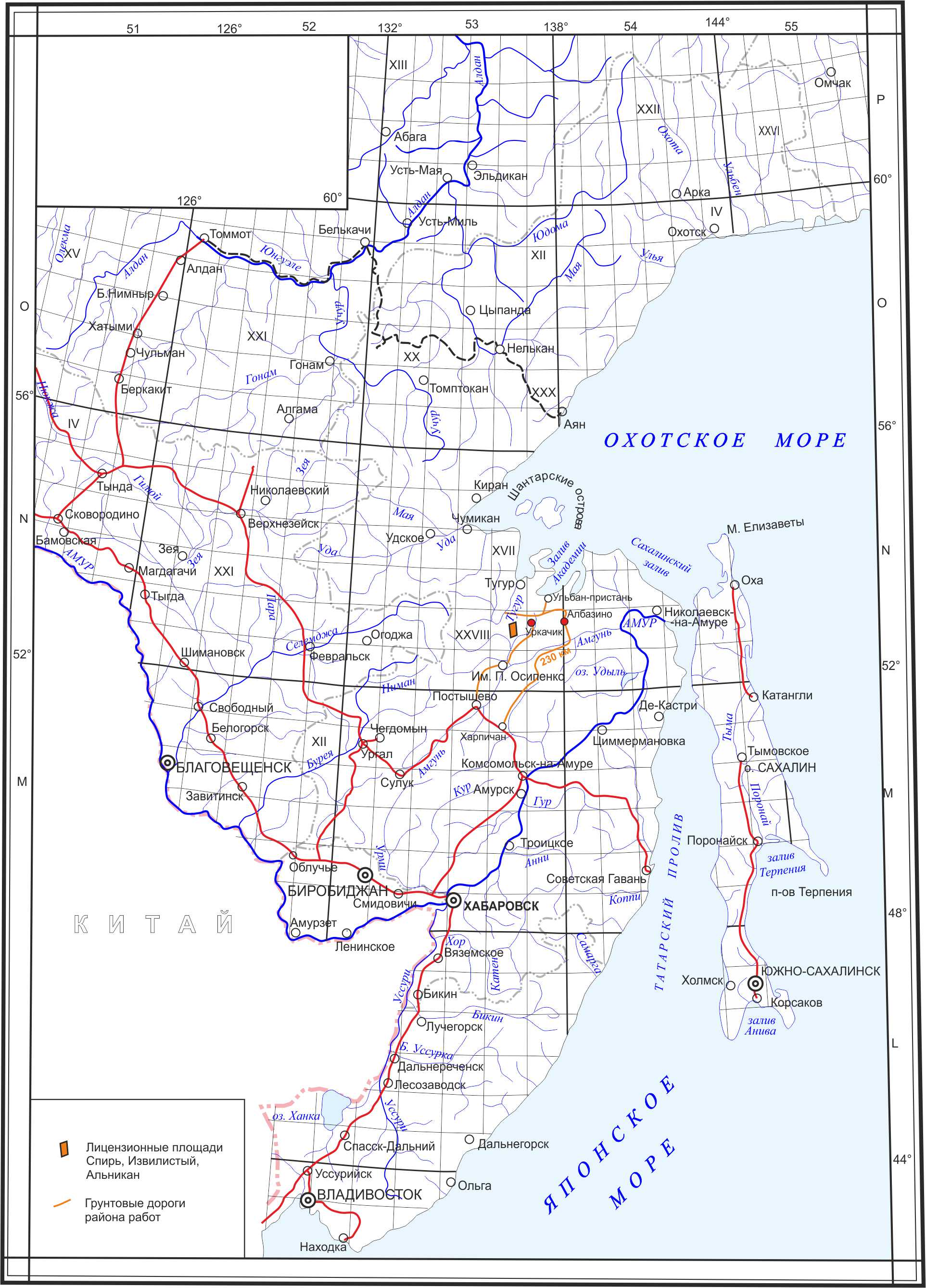 Появление обвально-оползневого цирка и плотины через Бурею
Событие 11 декабря 2018г – 
грандиозное проявление склоновых процессов
Исследования первого этапа: 
Махинов А.Н., Гусяков В.К., Кудымов А.В., Коковкин А.А., Ким В.И., Остроухов А.В., Матвеенко Д.В., Зеркаль О.В., Стром А.Л., Фоменко И.К. и др.
БУРЕИНСКИЙ ОПОЛЗЕНЬ 11 ДЕКАБРЯ 2018 г. 
УСЛОВИЯ ФОРМИРОВАНИЯ И ОСОБЕННОСТИ 
МЕХАНИЗМА РАЗВИТИЯ (GeoRisk World. Том XIII, № 4/2019 c. 18-30)
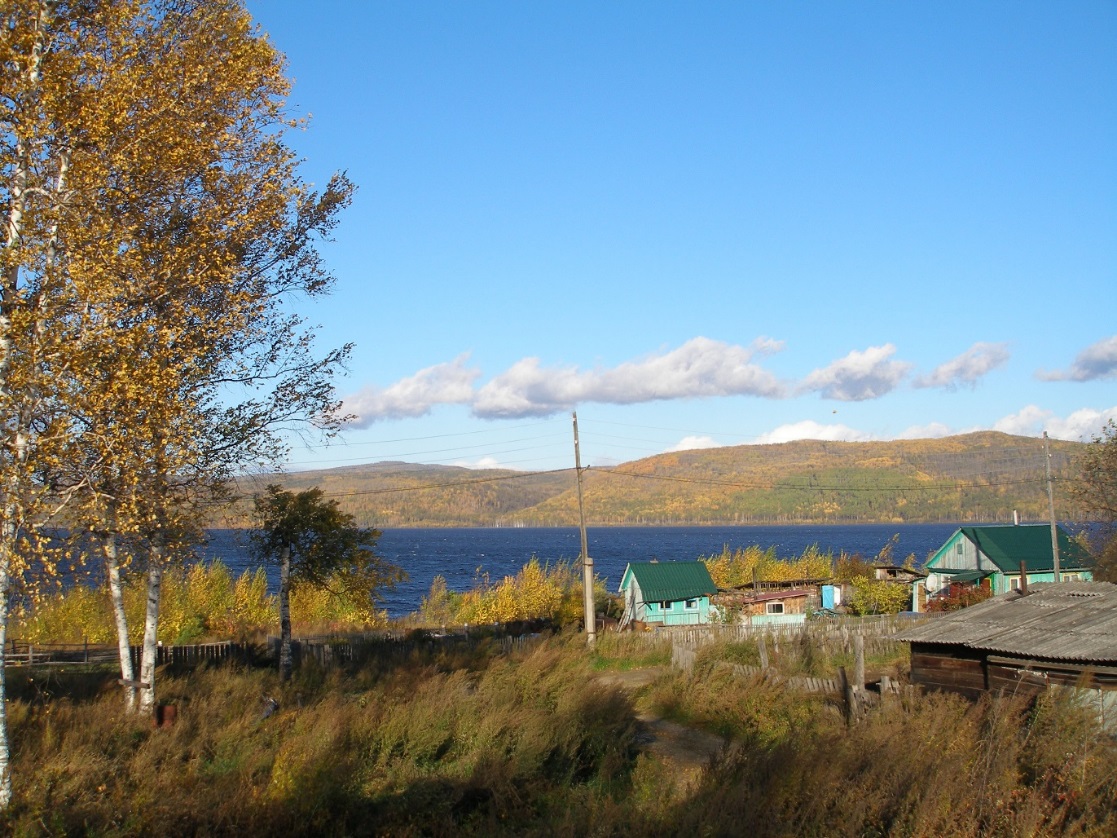 Пос. Чекунда на берегу Бурейского вдхр.
На лодке из пос. Чекунда – 2.5 часа
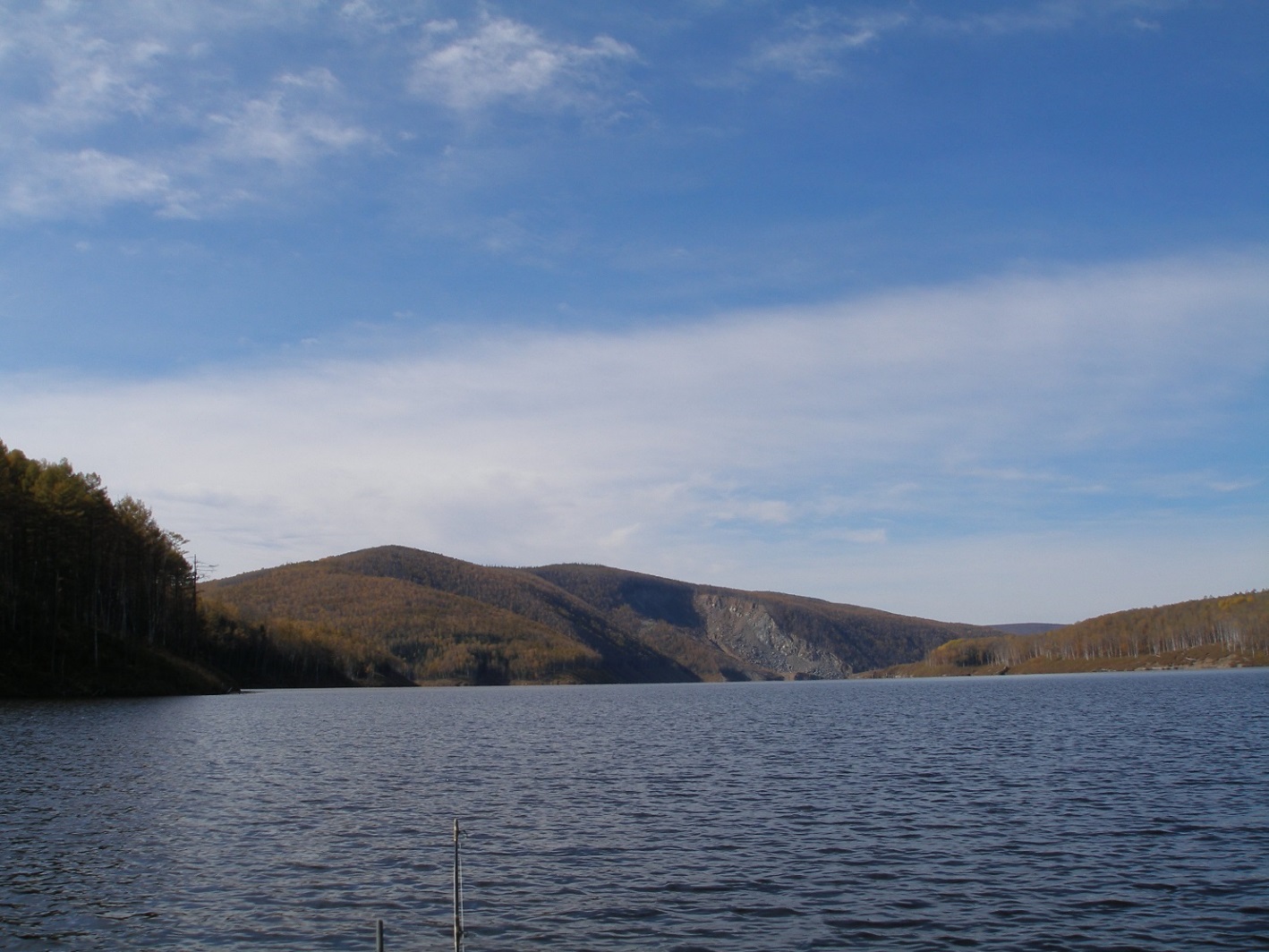 Бурейский оползень издалека
Прибыли, обжились
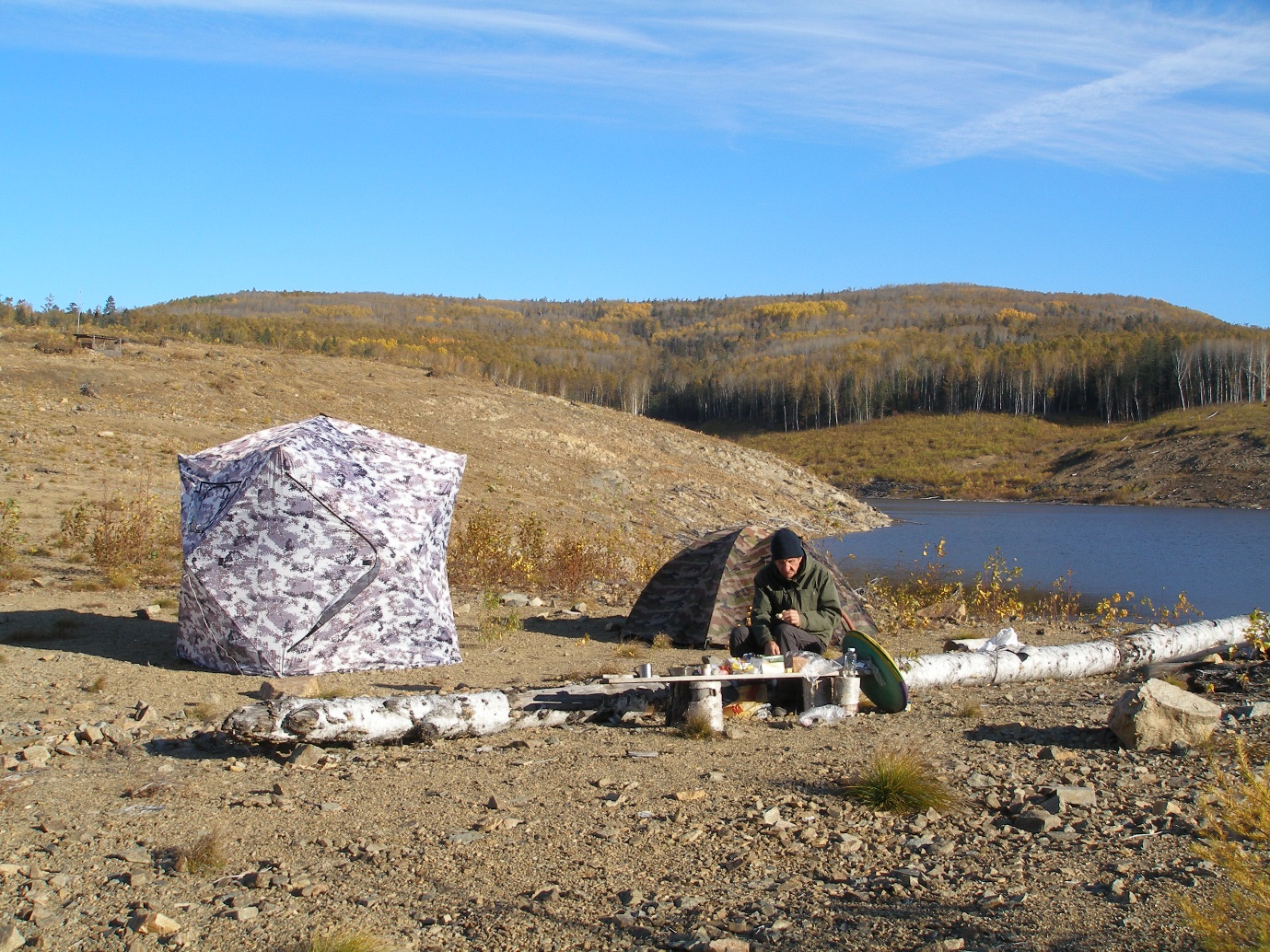 В ущелье из рыхлых пород и обломков
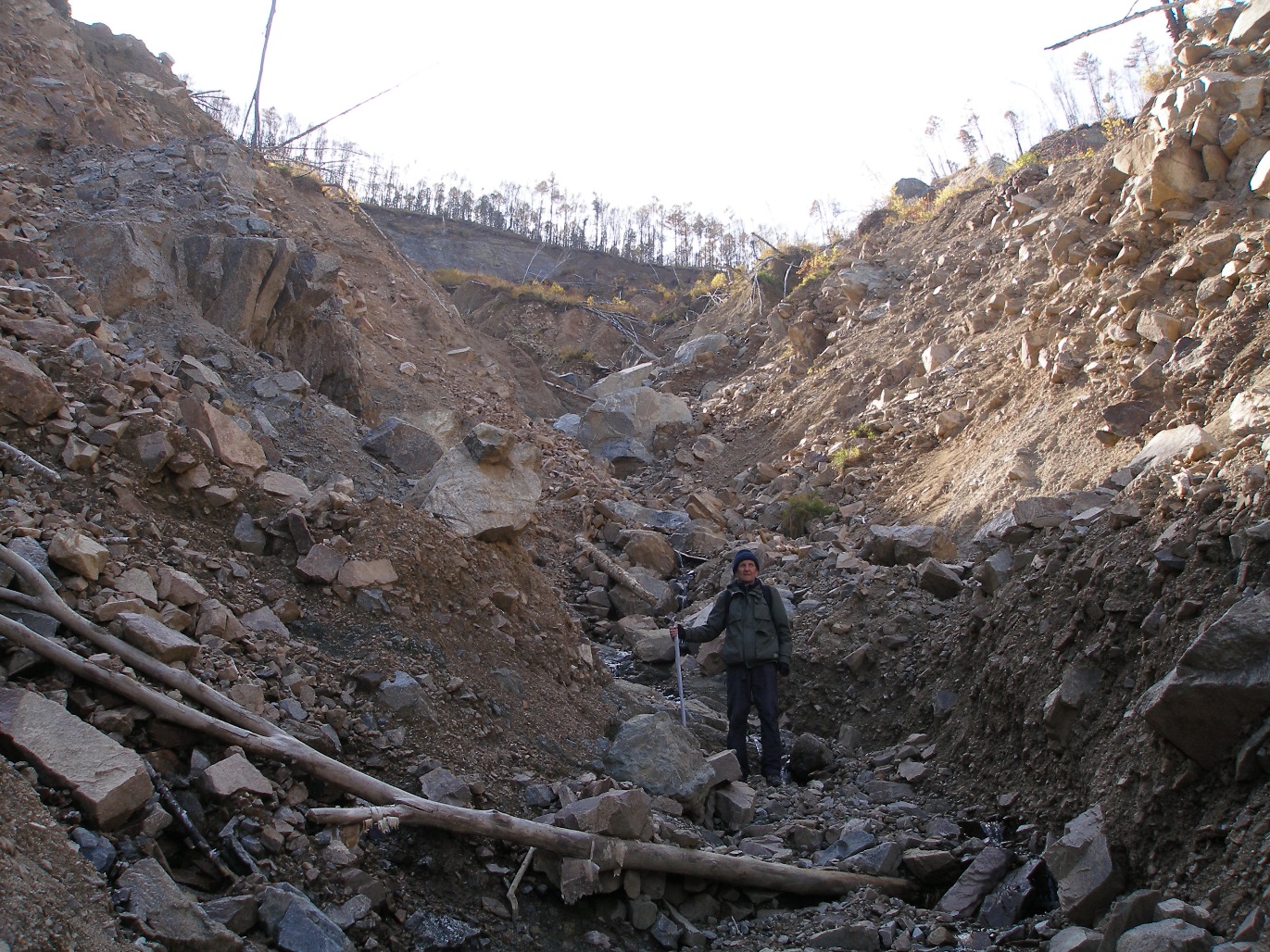 Вероятные факторы оползня-обвала
2. Тектонические глины, по которым могло произойти скольжение. Их мерзлые комья выбросило на  другой берег, где они растаяли и рассыпались («конусы»)
1. Интенсивная тектоническая нарушенность скальных пород (ортогональная система разломов)
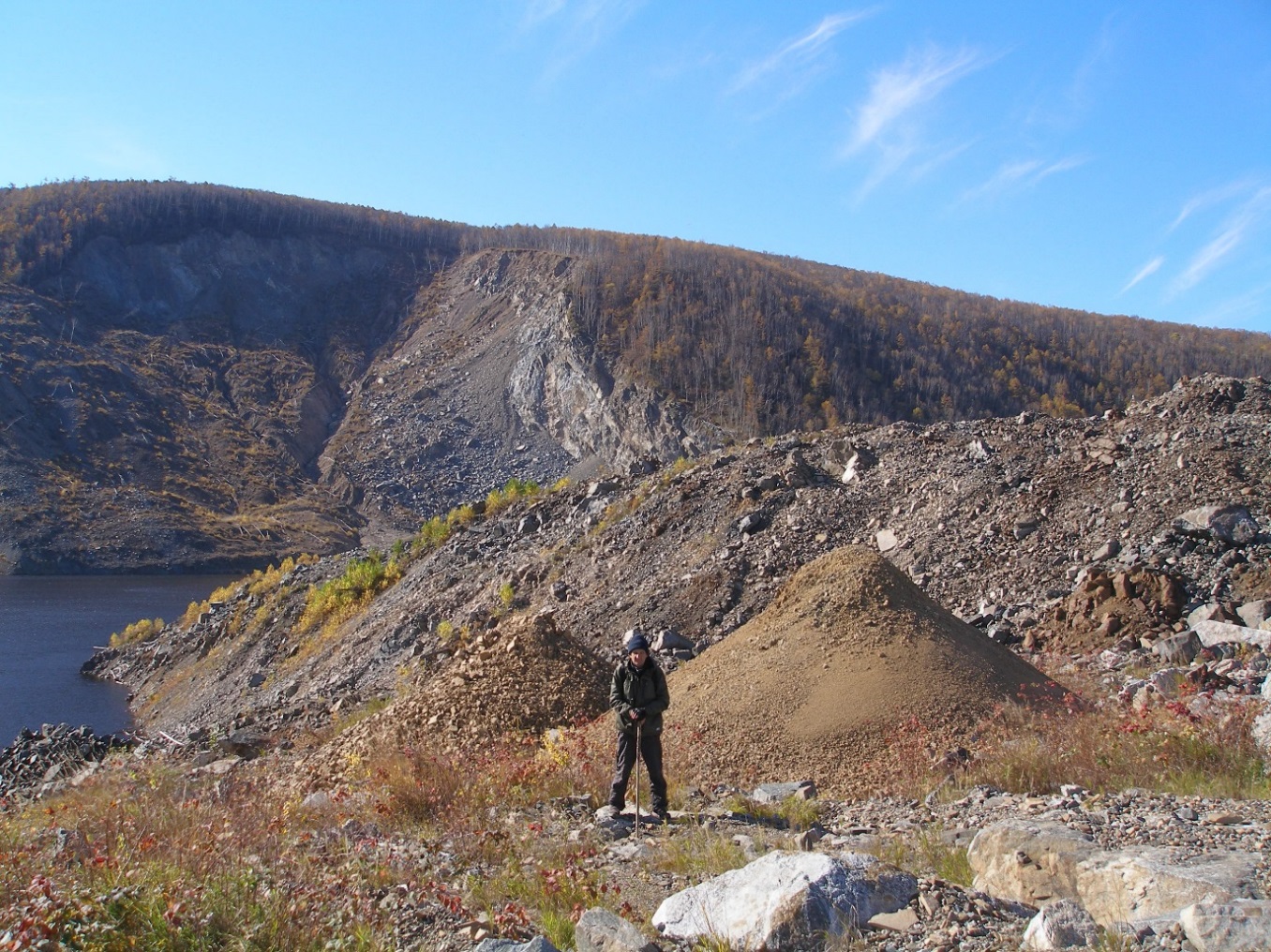 3. Обводненность линзы рыхлых пород в ее нижней части; 4)отсутствие скальной «поддержки» рыхлых пород внизу; 5) подмыв основания линзы в виду повышения базиса эрозии
ПОСЛЕДСТВИЯ
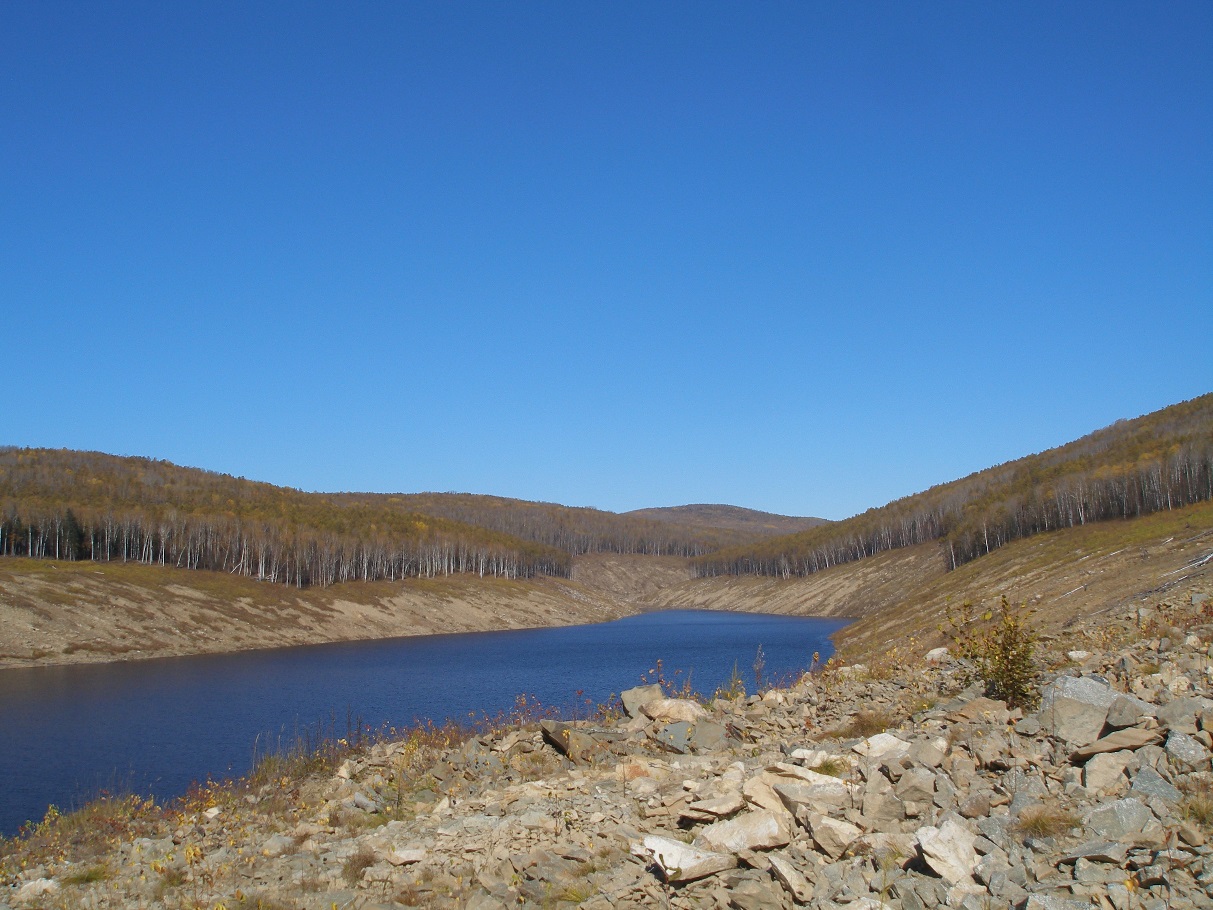 Цунами 52 м, цунами в верховьях
 р.  Ср. Сандар – 90 м
Глыбы у
 переднего 
края платины
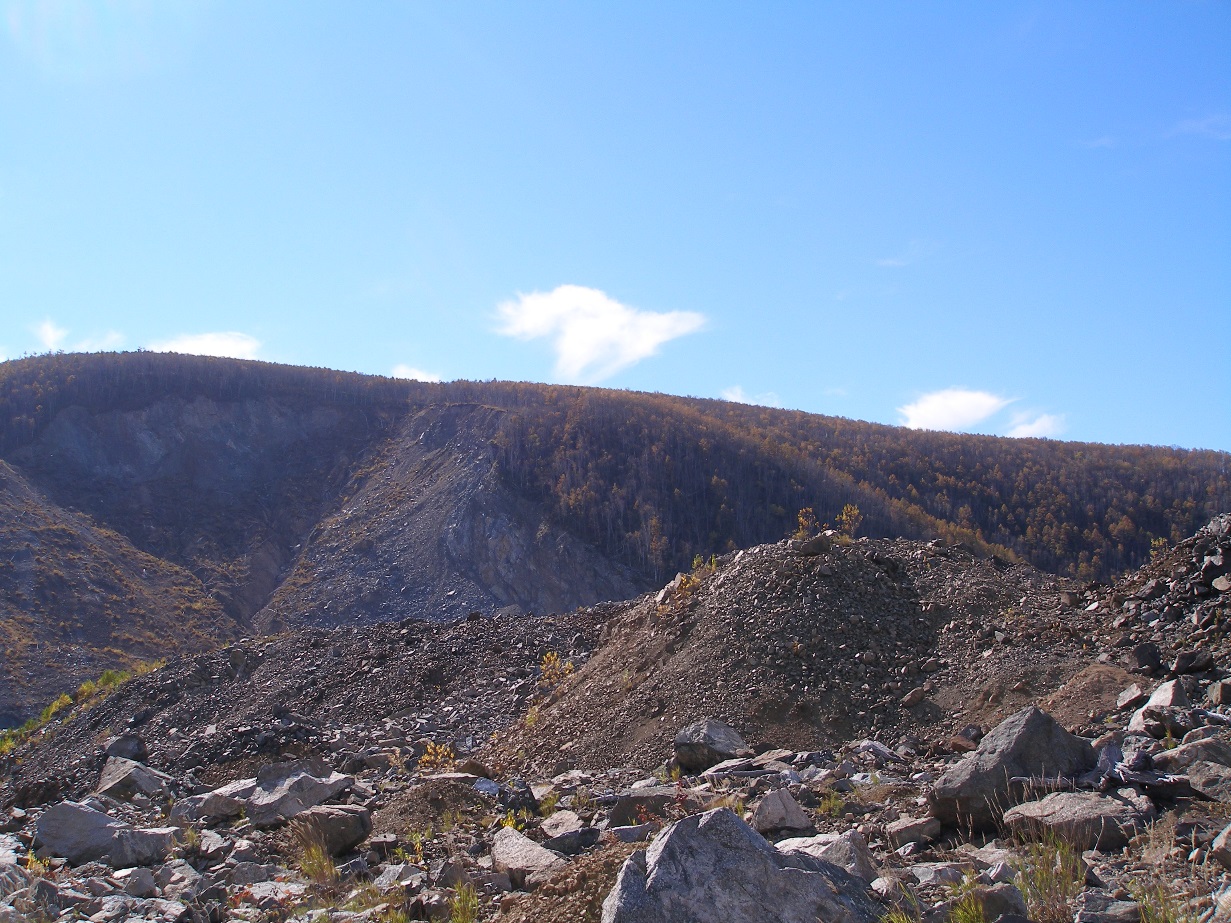 Плотина через всю реку
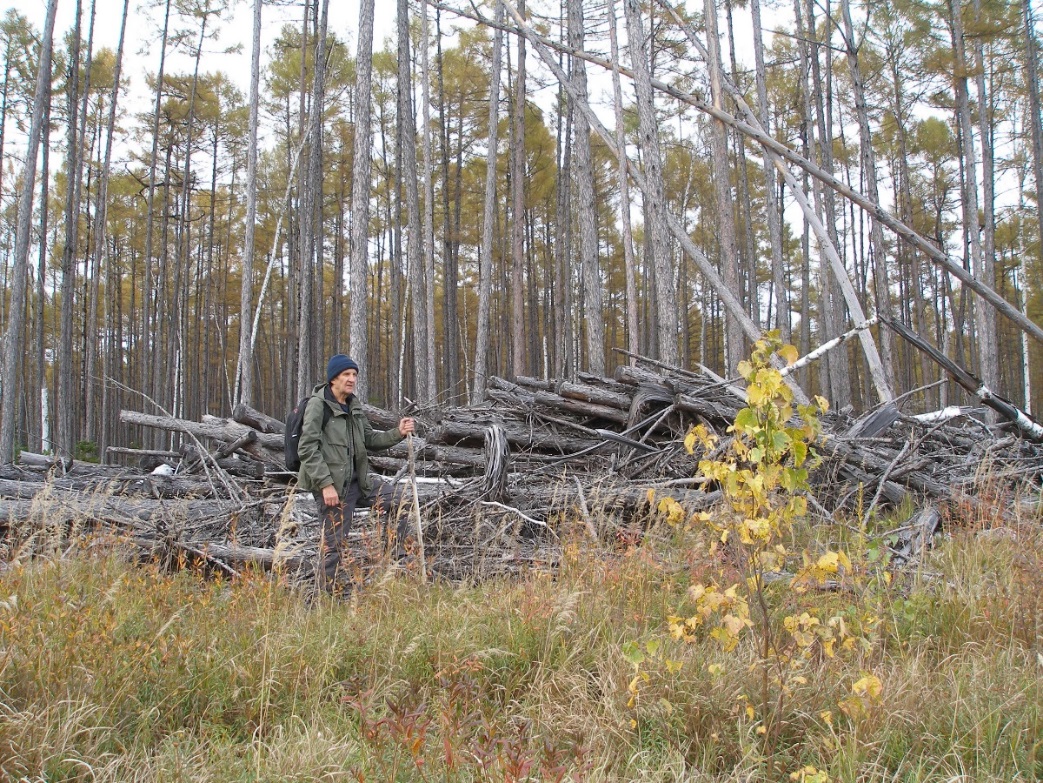 Баррикада
 из бревен
  на фронте 
цунами
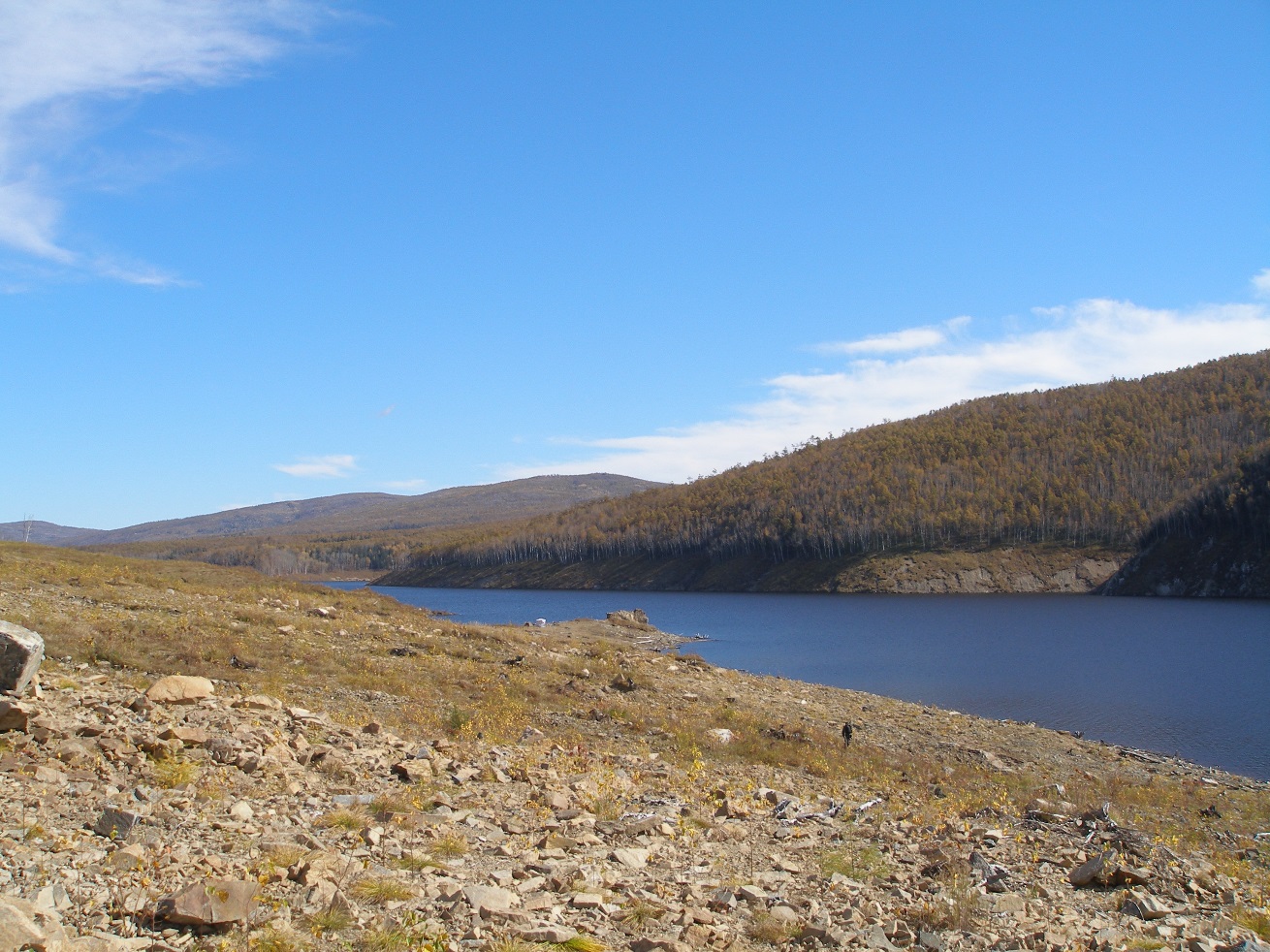 Передний край зоны цунами. Смыт лес, корни, растительный  и почвенный покров до коренных
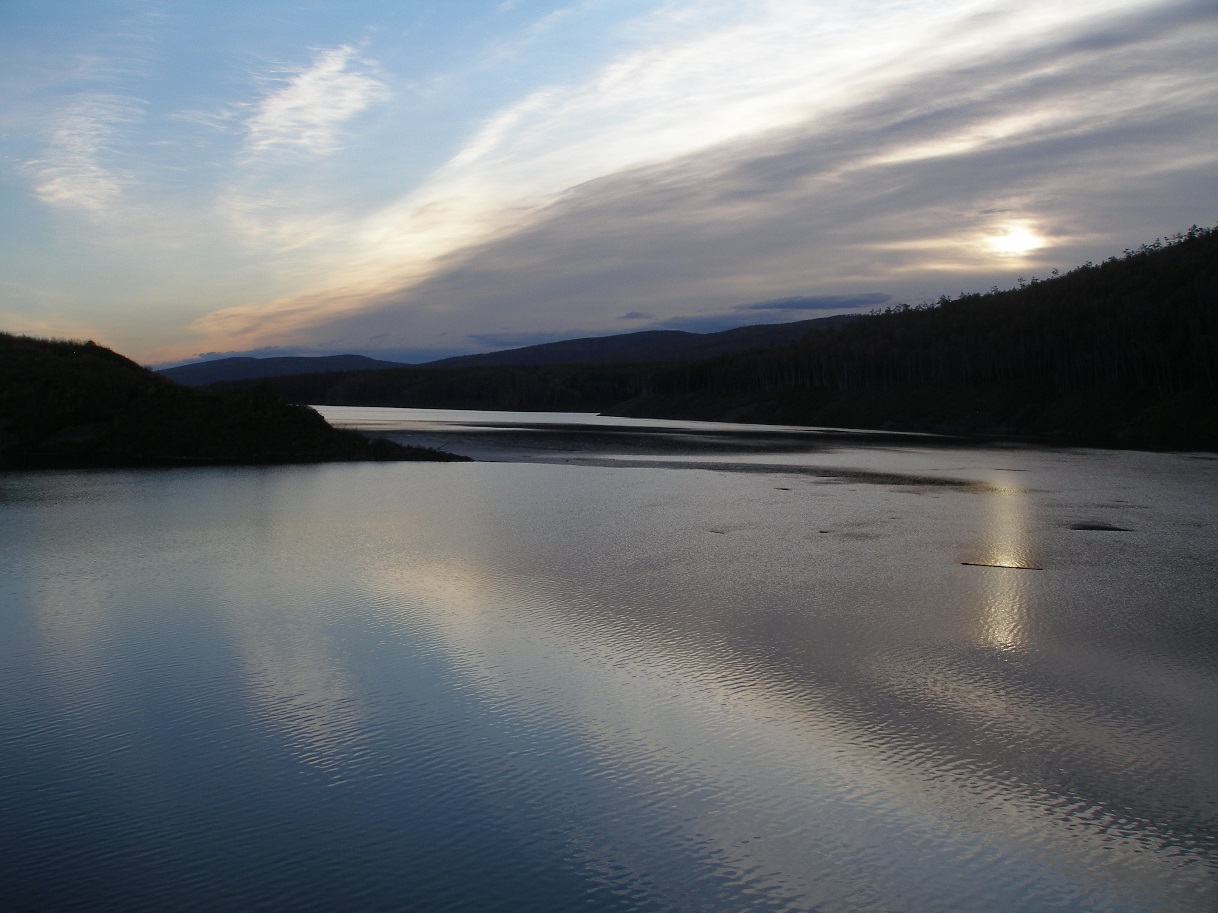 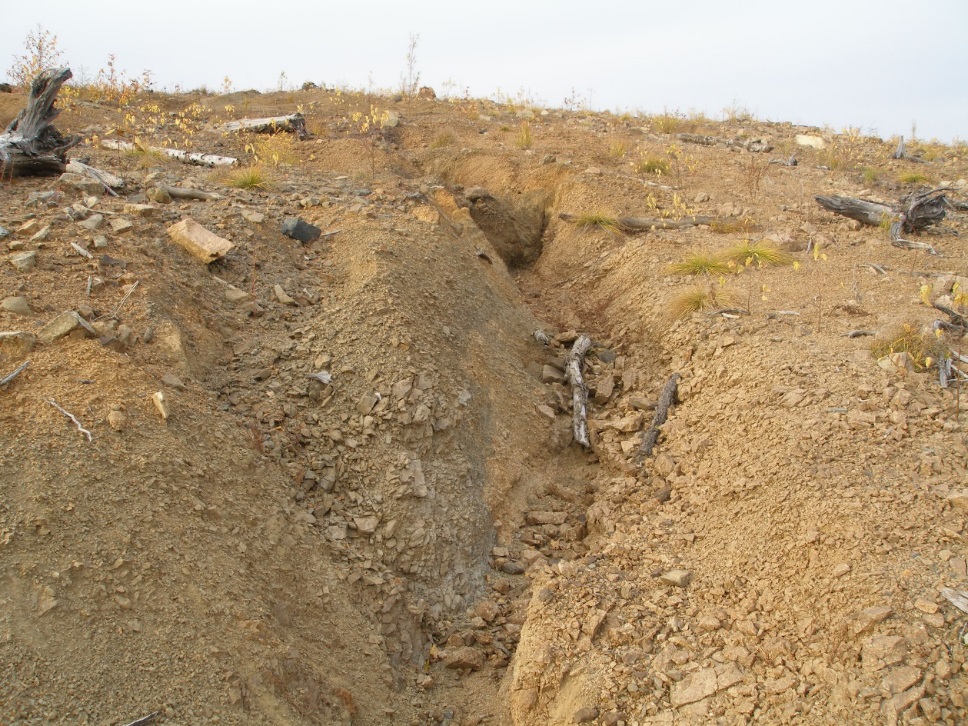 Изменение ландшафта
Гулли – овражки, образовавшиеся при обратном стоке волн после цунами
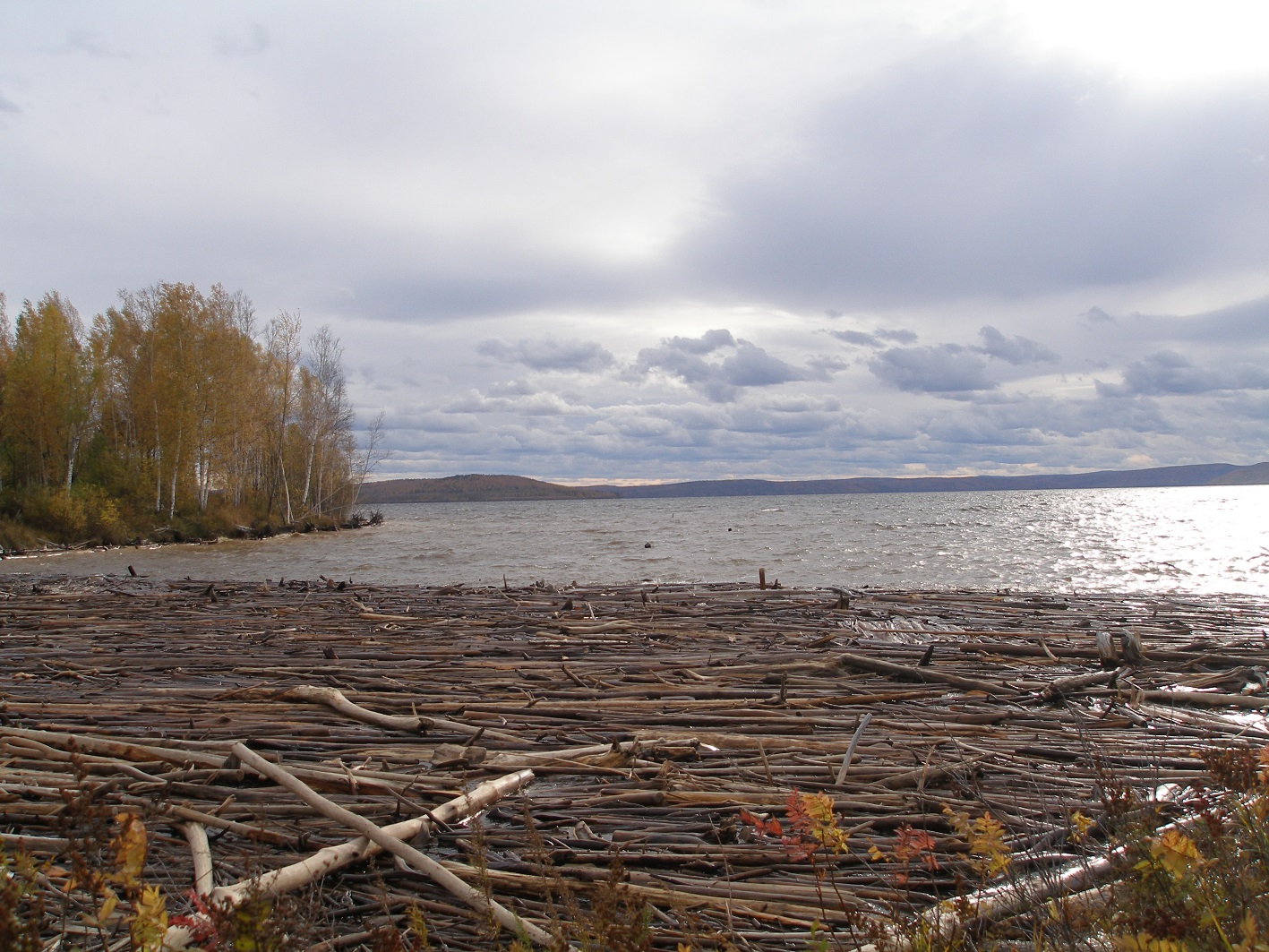 Опасность подтопления Чекунды при больших паводках
Заполнение реки погибшим лесом –
 трудности для плотины и плавания
Возможны повторения подобных явлений. Необходимы: выявление опасных мест и их мониторинг